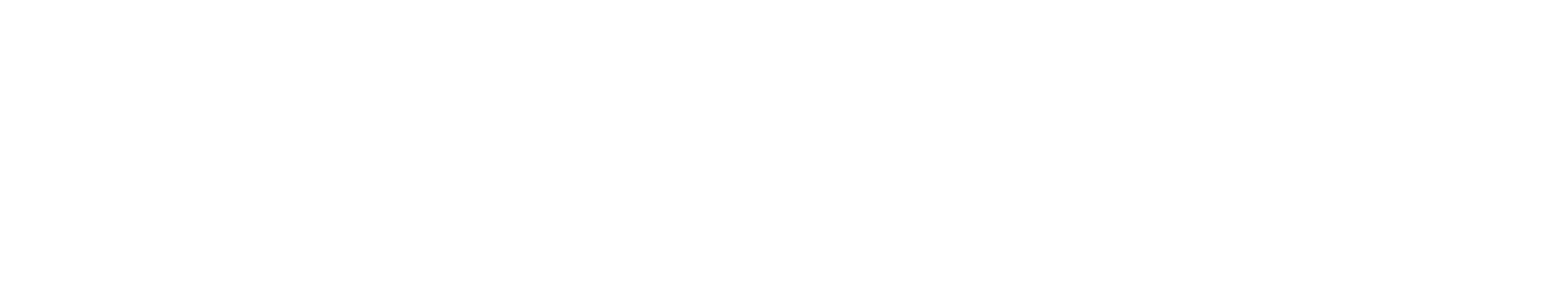 Amp Up ES and JHS Lessons
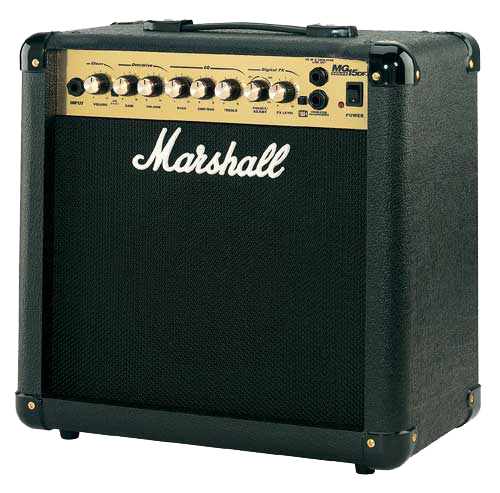 JUNIOR HIGH
Multiple Schools
JHS vs Elementary
JTEs
Speech Contest
Self Introduction Lesson
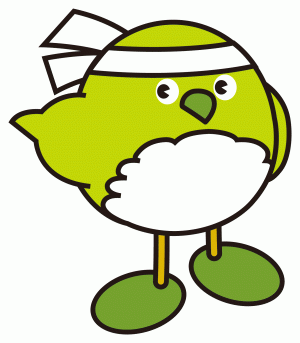 ELEMENTARY
HRTs
Communication
Lead Teaching
Be Proactive
Vocab and Games
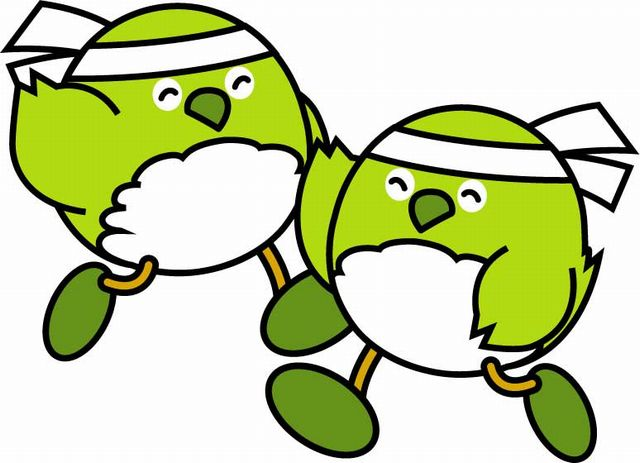 LESSON PLANNING
Stay Organized!
Build on Past Lessons
Use your Strengths
Kindergarten
Backup Games!
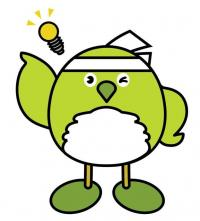 EVERYTHING ELSE
Questions??
englipedia.net
oitajets.weebly.com
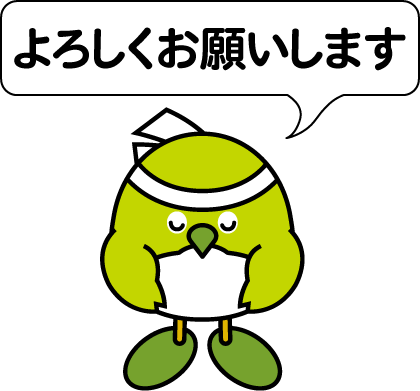